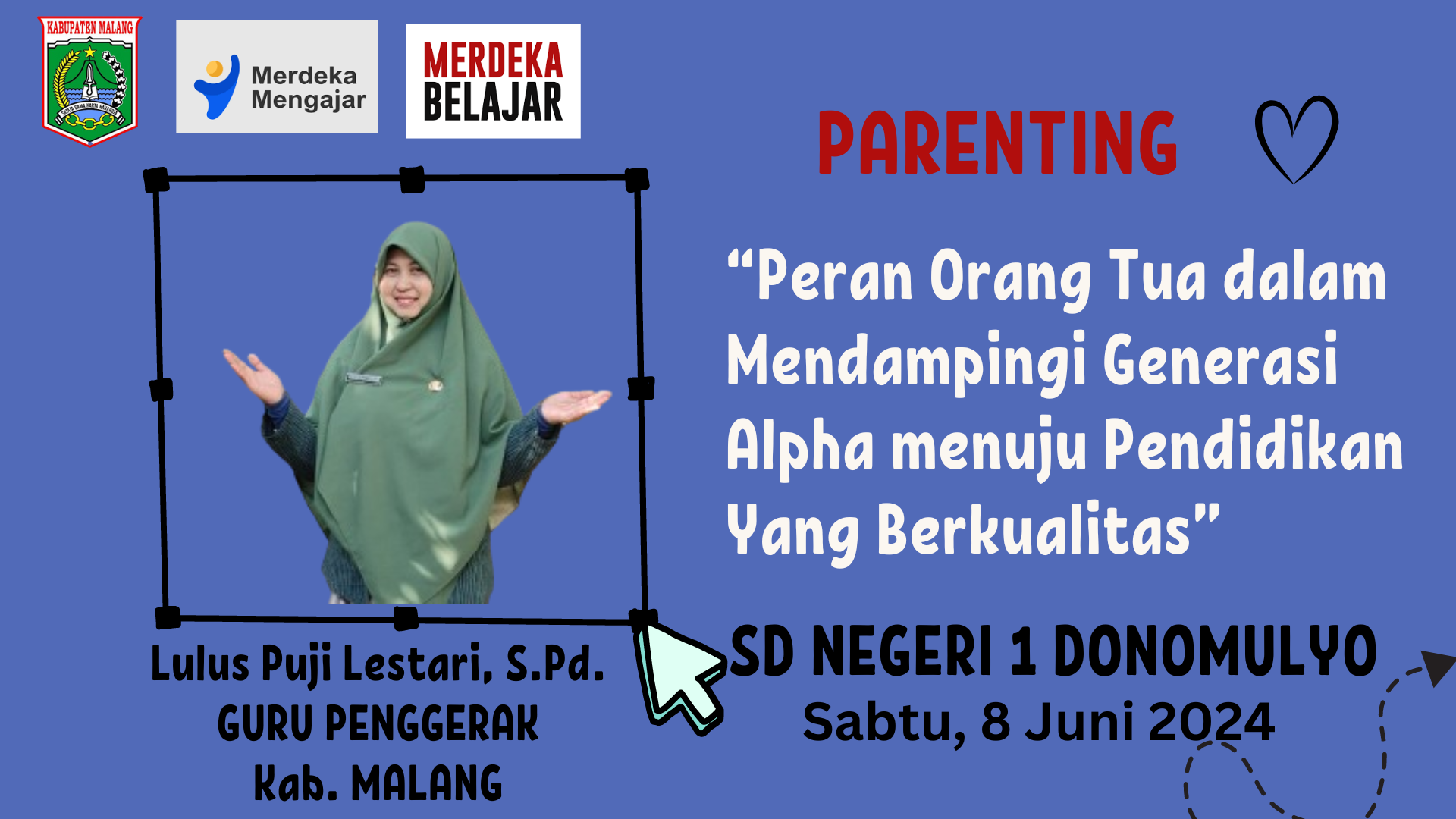 PARENTING“Peran Orang Tua dalam Mendampingi Generasi Alpha Menuju Pendidikan yang Berkualitas”Disajikan untuk SD Negeri 1 DonomulyoSabtu, 8 Juni 2024
created by: Lulus Puji Lestari, S.Pd.
BIODATA
Nama         		: LULUS PUJI LESTARI, S.Pd.
Lahir            		: Malang, 10 Mei 1983
Unit Kerja     	: SMP Negeri 1 Donomulyo
No WA			: 085785152883
Pendidikan 	: 	  SD 		(Lulus 1995)
						  SMP	      (Lulus 1998)
						  SMA	(Lulus 2021)
						  Universitas Negeri Malang (Lulus 2005)
						  Pengurus Aktif MGBK Kab. Malang						  		  Guru Penggerak Angkatan 7
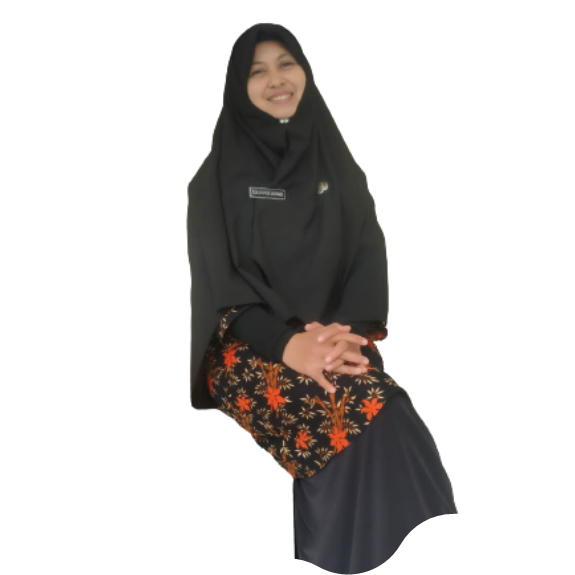 MOTTO:HARI INI HARUS LEBIH BAIK DARI KEMARIN, HARI ESOK HARUS LEBIH BAIK DARI HARI INI
Ice BreakingTANGKAP HARIMAU
Aturan:
Tangan Kiri dibuka, Jari Telunjuk Kanan diletakkan di Tangan Kiri teman sebelahnya
Saat ada Kata “HARIMAU”, segera tangkap jari temannya
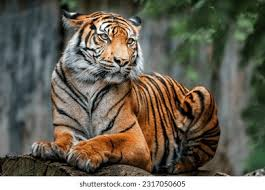 prinsip               saling belajar
Memahami Generasi Alpha
Memahami Latar Belakang Keluarga
Peran Orang Tua dalam Menyiapkan Pendidikan Anak
Memahami Ciri Sekolah Berkualitas
1. MEMAHAMI GENERASI ALPHA
Siapakah Generasi Alpha?
Generasi pertama yang lahir di dunia digital, yaitu mulai 2010 - 2025
Pencetus: 
Mark Mc.Crindle (2005)
Peneliti dan konsultan generasi di australia
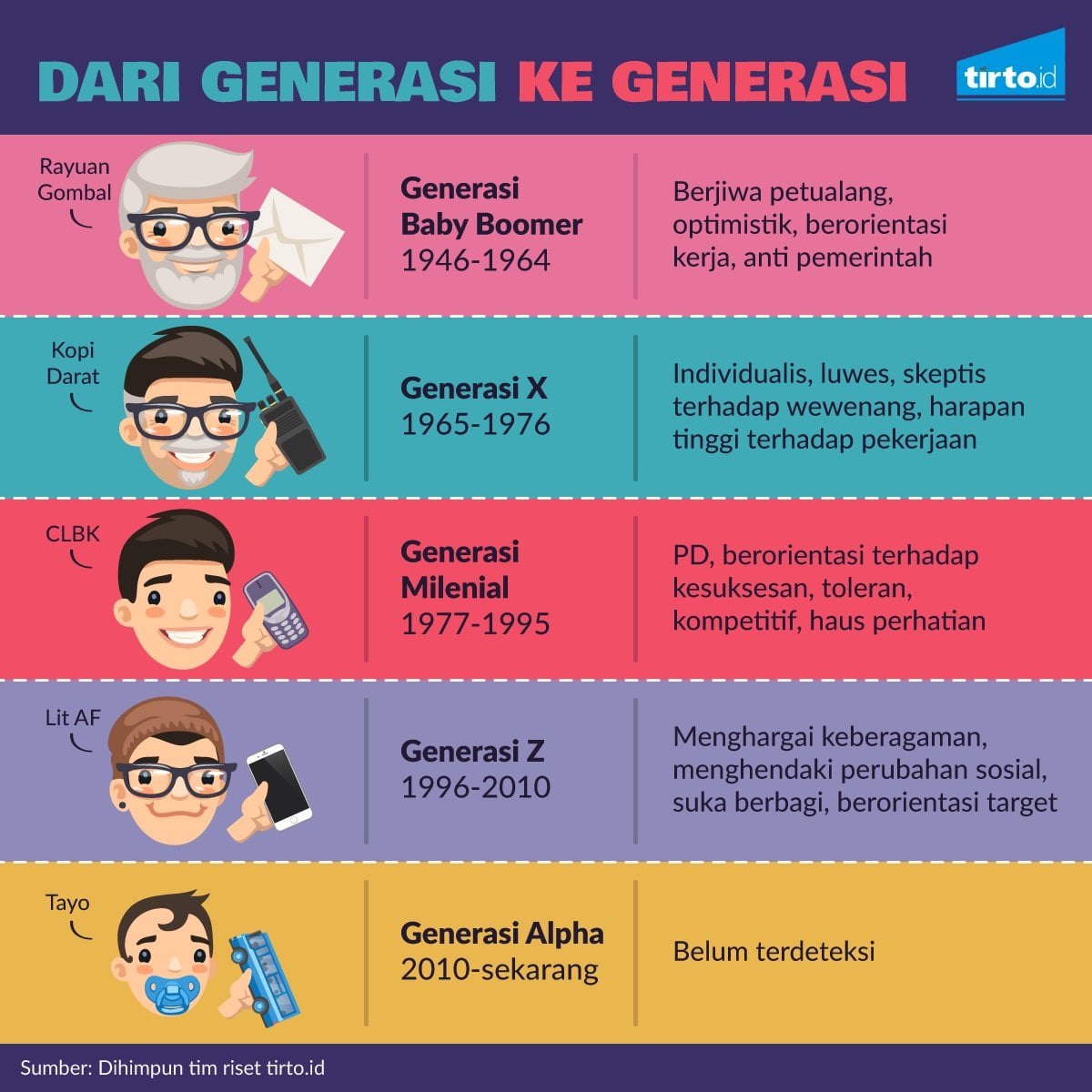 Gen Pertama yang lahir di Dunia DIGITAL
KELEBIHAN GENERASI Alpha
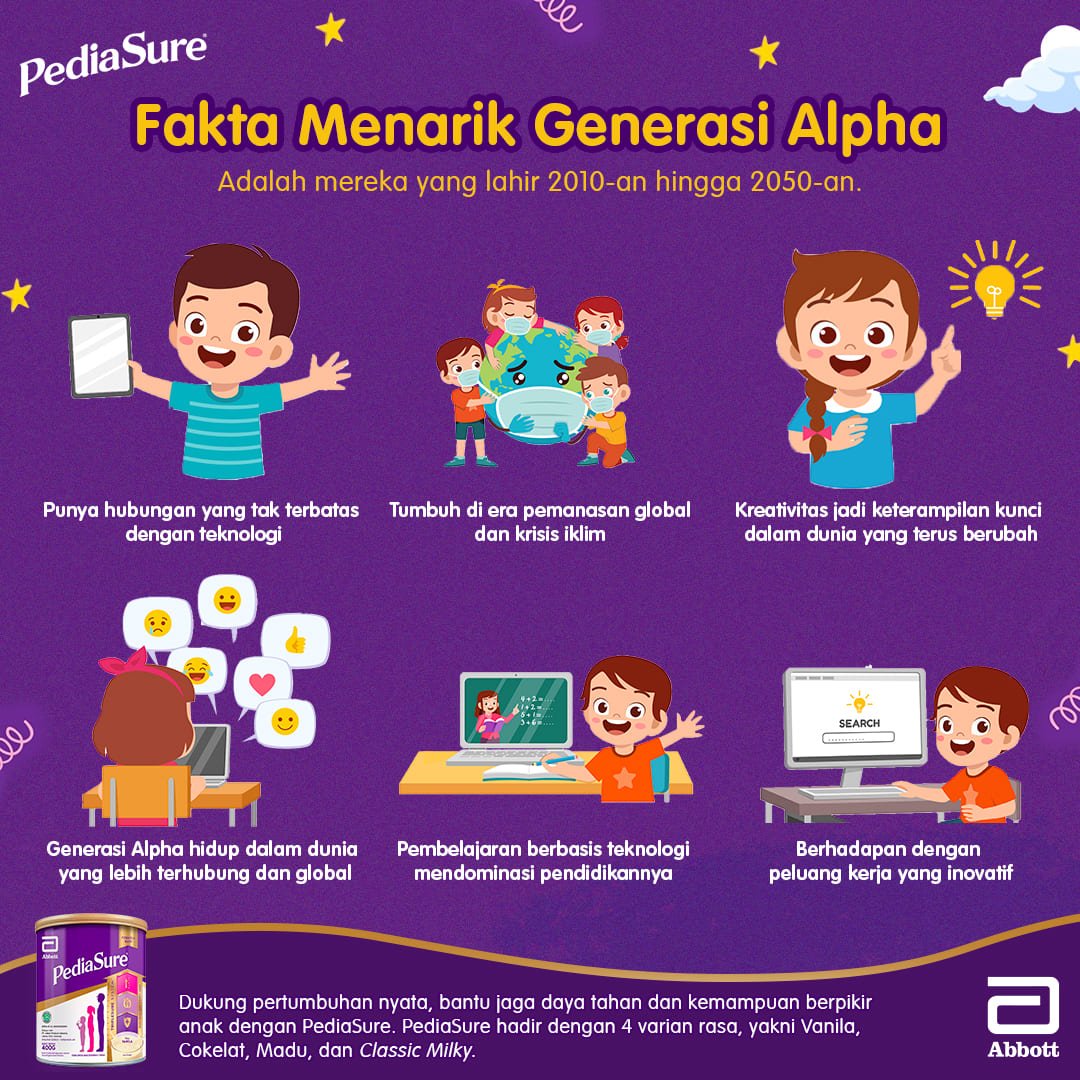 MASALAH YANG MUNCUL PADA ANAK:
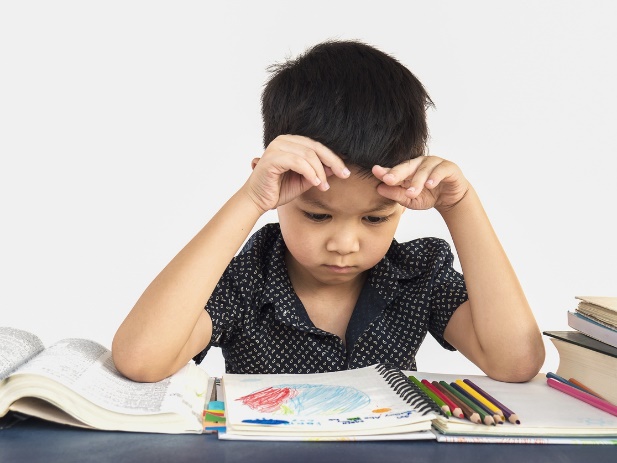 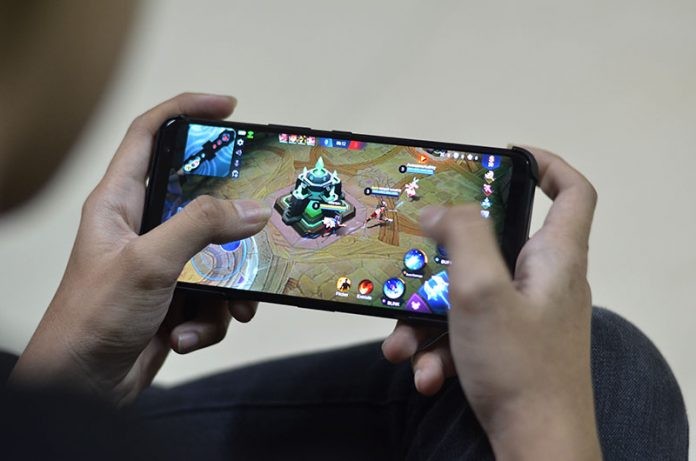 Kurang Fokus
Menyalahgunakan HP (Bullying, Game)
Kecanduan Gadget
Kurang Memiliki Keterampilan Sosial (Individualis)
Meniru, meng-Copy perilaku di Medsos (Selfie)
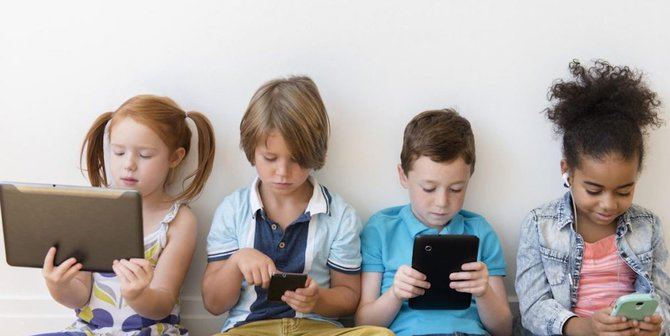 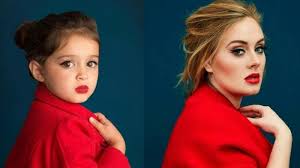 PERAN ORANG TUA:
Memberi peraturan /kesepakatan di rumah
Orang Tua boleh Tegas dengan konsekuensi
Mengarahkan HP pada informasi yang mendidik
Memberi pengertian saat bersama-sama
Memberi contoh perilaku yang baik
2. MEMAHAMI LATAR BELAKANG KELUARGA
Memahami Latar Belakang Keluarga
Keadaan orang tua (lengkap/berpisah/jauh)
Pola asuh (Otoriter /melindungi /membebaskan / suri tauladan
Fasilitas (HP, Motor,kelengkapan belajar)
LINGKUNGAN
POLA ASUH ORANG TUA
Prof. DR. H. Arief Rachman, M.Pd
Ketua Harian Komisi Nasional Indonesia untuk UNESCO
Guru Besar Universitas Negeri Jakarta
Founder  Arief Rachman & Associate
POLA ASUH ORANG TUA
Prof. DR. H. Arief Rachman, M.Pd
Ketua Harian Komisi Nasional Indonesia untuk UNESCO
Guru Besar Universitas Negeri Jakarta
Founder  Arief Rachman & Associate
POLA ASUH ORANG TUA
Prof. DR. H. Arief Rachman, M.Pd
Ketua Harian Komisi Nasional Indonesia untuk UNESCO
Guru Besar Universitas Negeri Jakarta
Founder  Arief Rachman & Associate
APA HARAPAN SAYA TERHADAP ANAK SAYA??
https://padlet.com/luluspuji5/my_harapan_terhadap_anak_saya
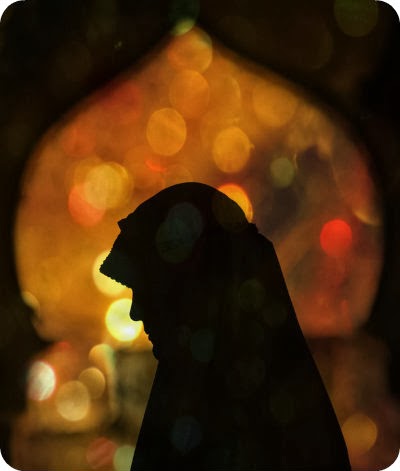 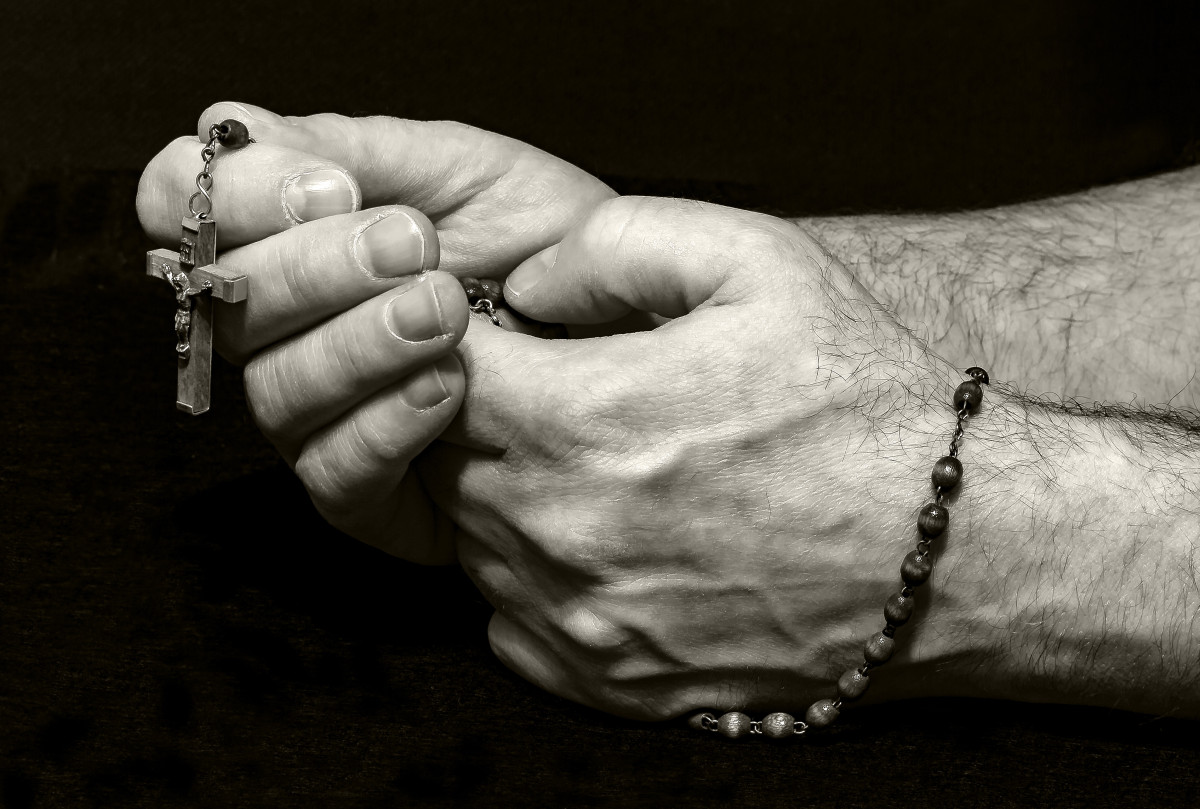 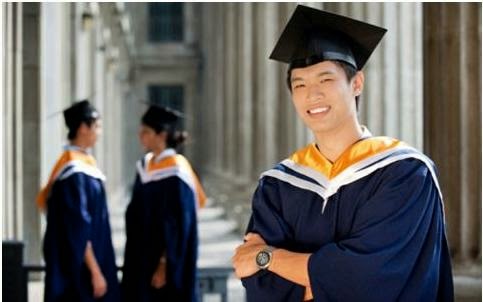 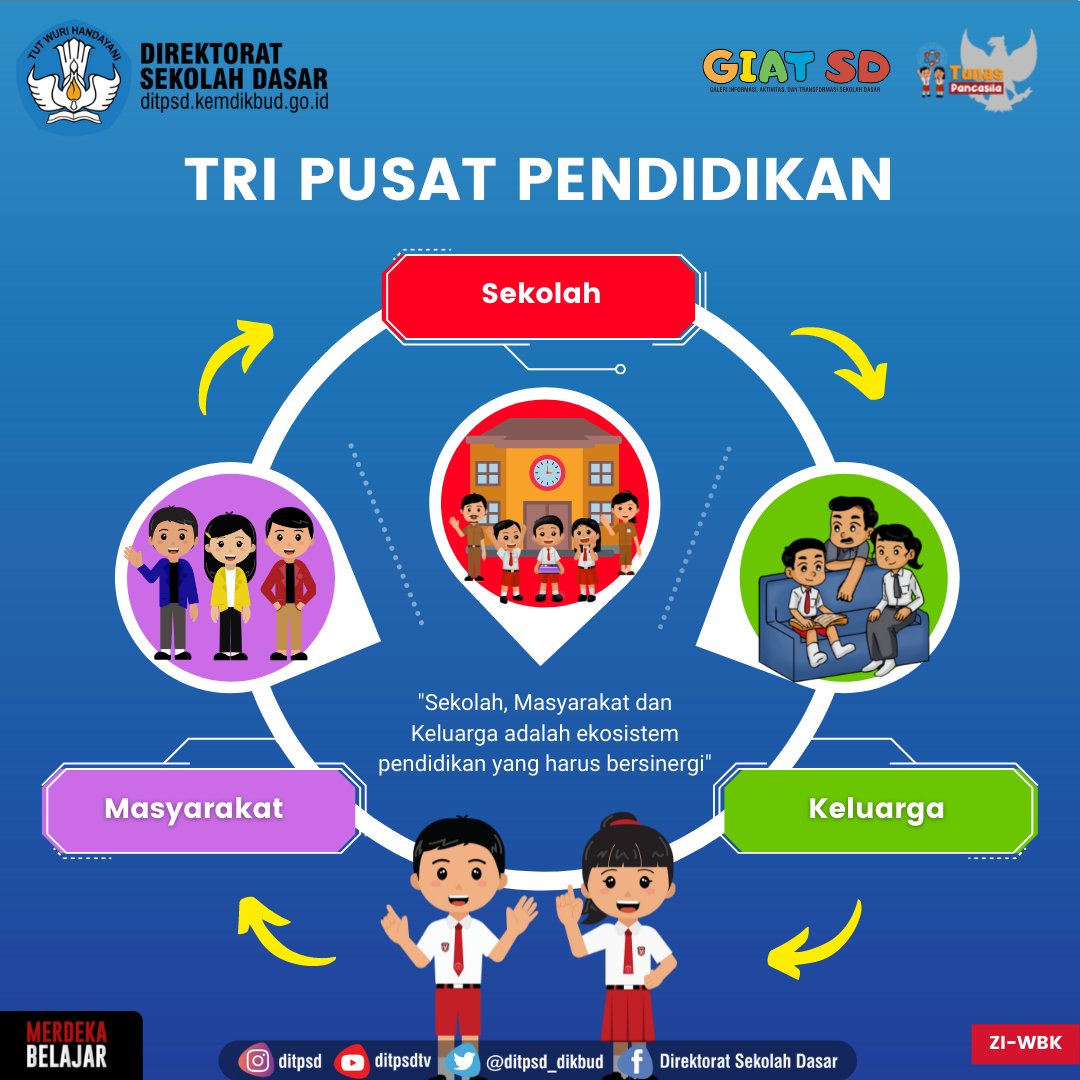 Pendidikan itu PENTING!!!
BAHWA PENDIDIKAN MERUPAKAN TEMPAT PERSEMAIAN BENIH-BENIH KEBUDAYAAN
PENDIDIKAN MERUPAKAN SALAH SATU KUNCI UTAMA UNTUK MENCIPTAKAN MANUSIA INDONESIA YANG BERADAB
PENDIDIKAN menjadi ruang berlatih dan bertumbuhnya nilai-nilai kemanusiaan yang dapat diteruskan dan diwariskan
MEMAHAMIFilosofi Pendidikan Ki Hajar Dewantara
DIDIKLAH ANAK sesuai dengan KODRAT ALAM dan KODRAT ZAMAN
3. PERAN ORANG TUA MENYIAPKAN PENDIDIKAN ANAK
Alasan UMUM Memilih Sekolah
JARAK
ADA TEMANNYA
FASILITAS SEKOLAH
PROGRAM/ KEGIATAN SEKOLAH
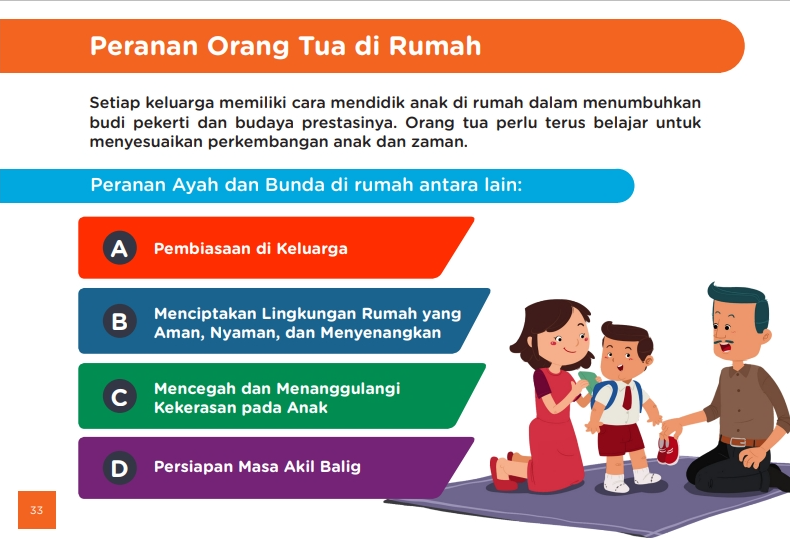 PERANORANG TUAdi RUMAH
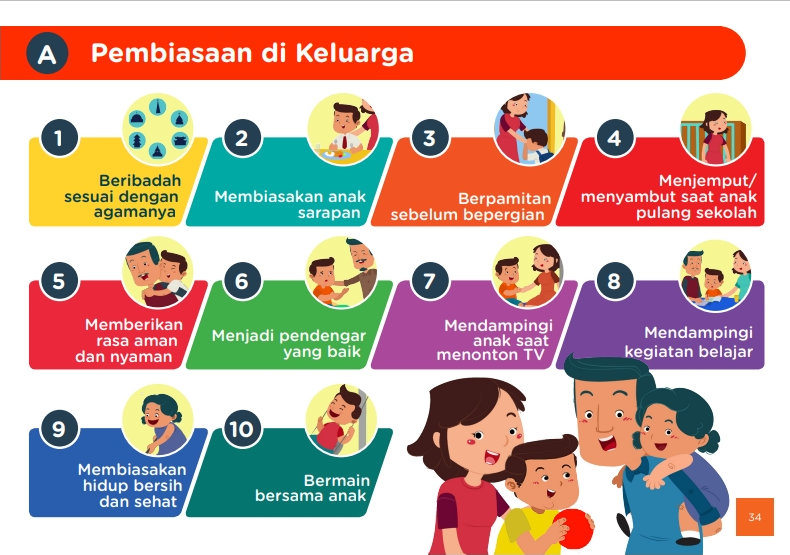 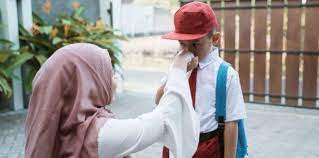 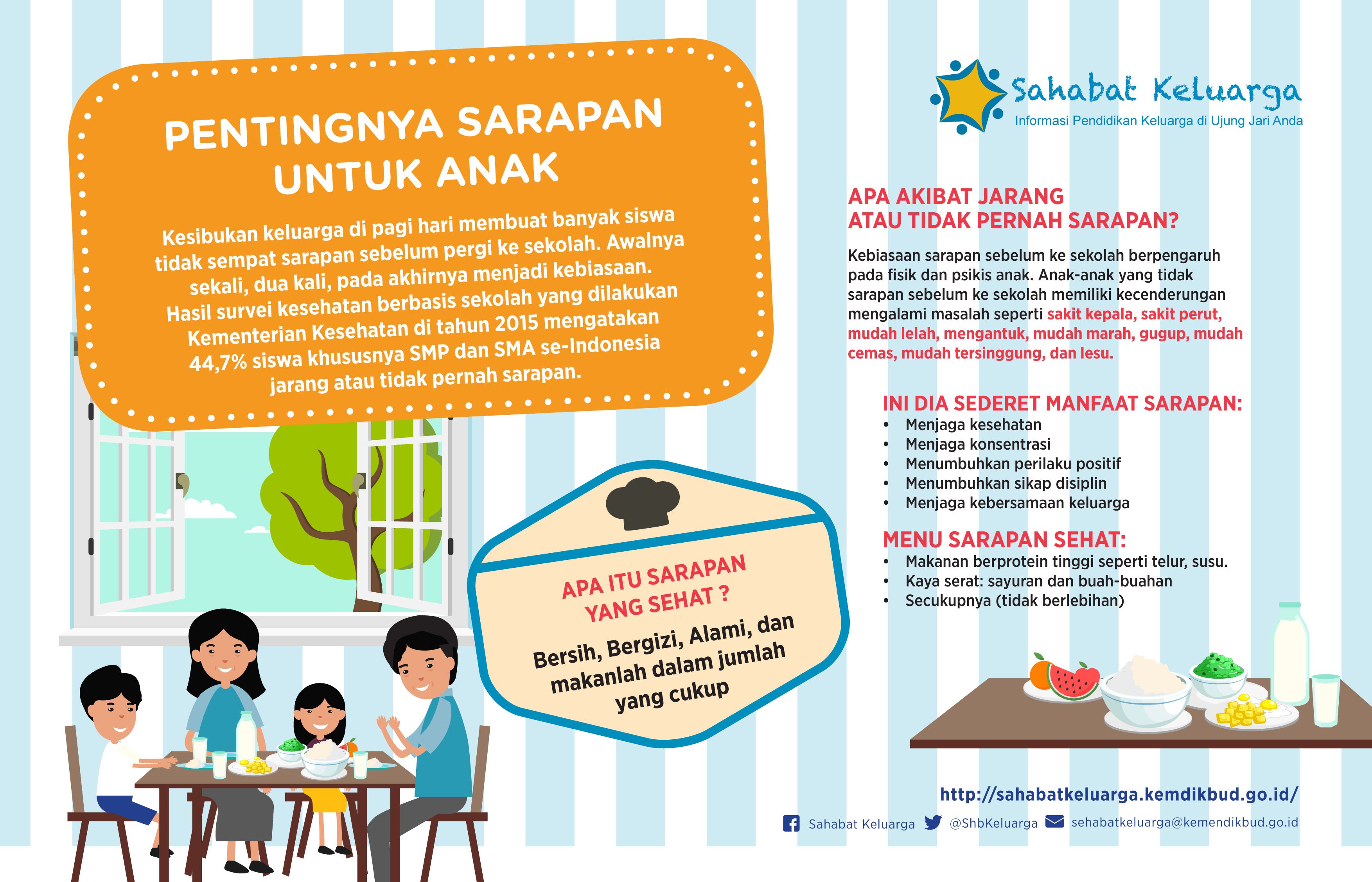 4. CIRI-CIRI SEKOLAH BERKUALITAS
FASILITAS SEKOLAH LENGKAP (KELAS, PERPUSTAKAAN, MUSHOLA, HALAMAN, dll)
GURU BERKUALITAS (GURU, BERSERTIFIKAT PENDIDIK, GURU PENGGERAK)
PROGRAM / KEGIATAN BERKUALITAS (GEBYAR P5, KEGIATAN KEAGAMAAN, PROGRAM EKSTRAKURIKULER)
MEMILIKI PELUANG UNTUK MASUK SEKOLAH UNGGUL (SMP DAN SMA TERBAIK)
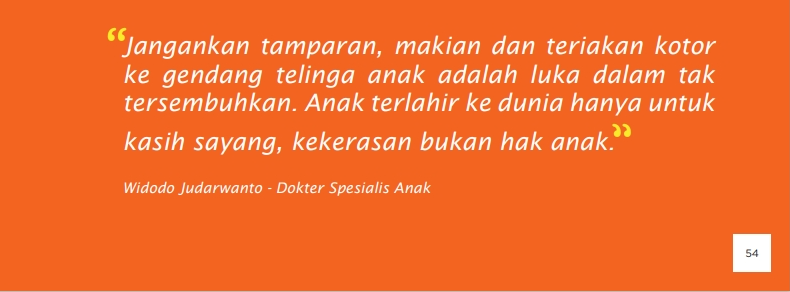 “Anak-anak kita adalah ASET Keluarga dan Bangsa Indonesia”
MARI BIMBING DENGAN “KETULUSAN HATI”
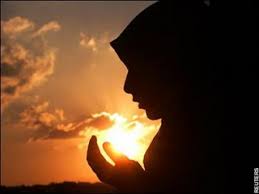 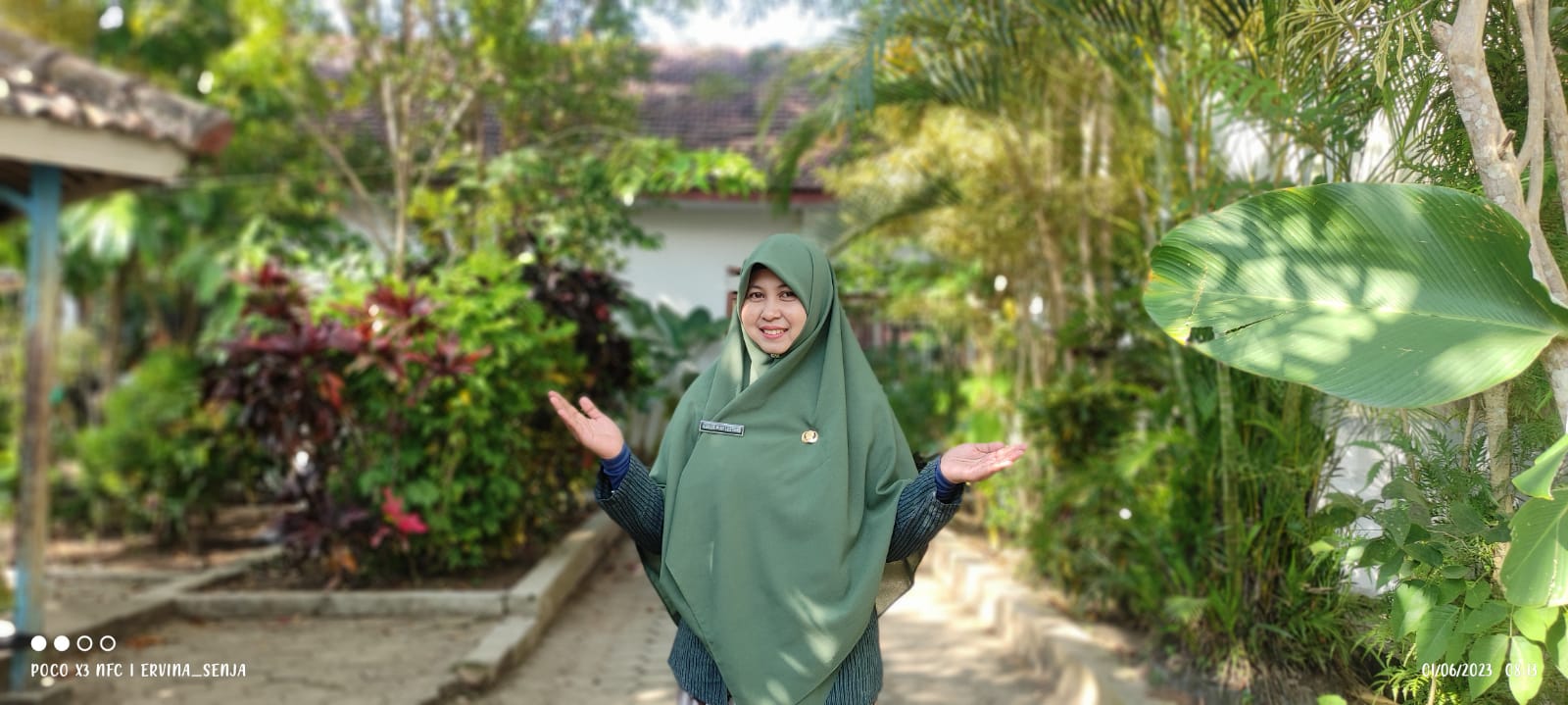 Sekian dan Terimakasih
Layanan Konsultasi: WA_085785152883